g-2 beam commissioning overview
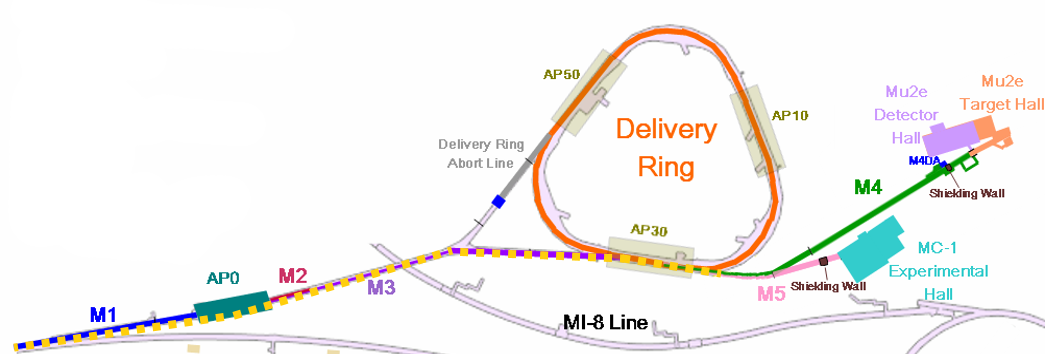 8 GeV protons bypass target, through shared M4
If time also around Delivery Ring


8 GeV protons to target,              3.1 GeV secondaries to g-2 ring (100:1 protons to muons)           


8 GeV protons to target,           3.1 GeV secondaries around Delivery Ring, proton removal, muons to g-2 ring                       - after shutdown

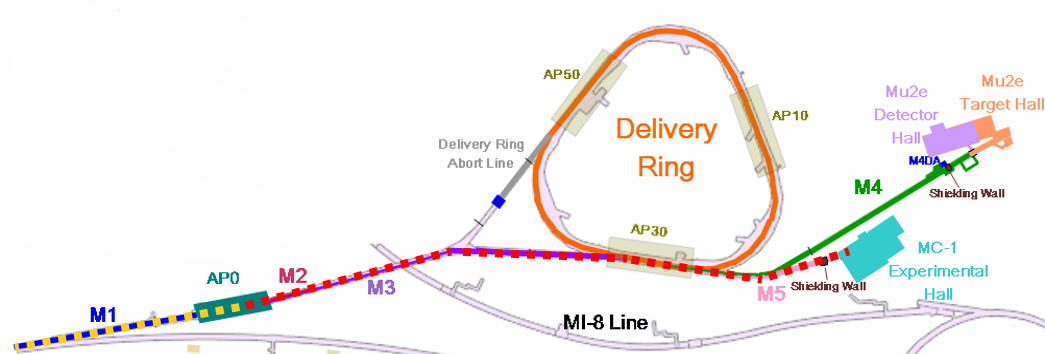 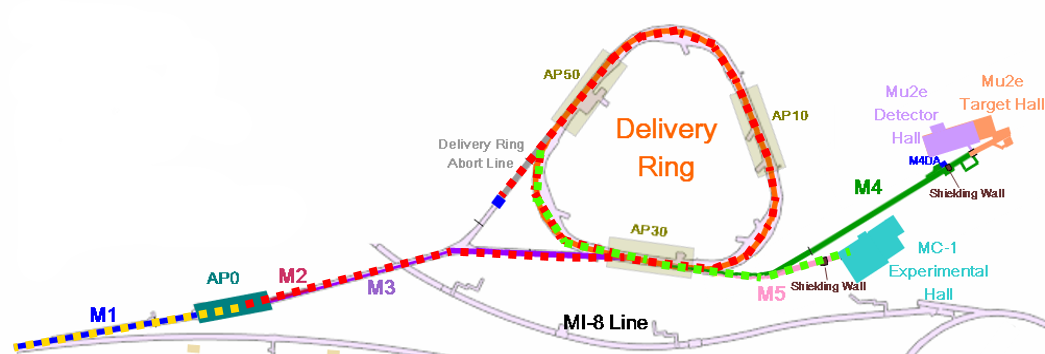 1
Status and plans
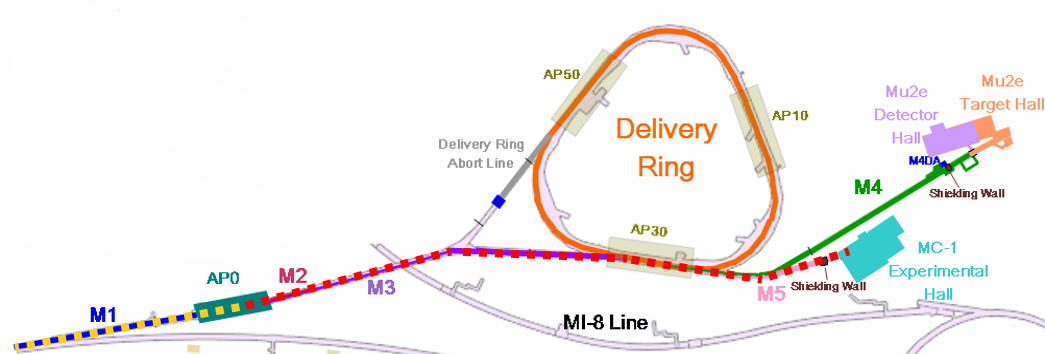 Established 3 GeV secondaries to the end of the M5 line at entrance to g-2 storage ring
Coordinating with work in the experimental hall, hope to try injecting into ring soon
Have also circulated 3 GeV secondaries around Delivery Ring 
Abort kicker ready; can work on proton removal
Received target station beam dump and prepping for installation
Will install at good break point in beam / experiment commissioning
2
Beam to End of M5 Line
Got all M5 line power supplies on 5/23
Beam went all the way down the line
Last 2 quads not at full voltage so beam will be narrower
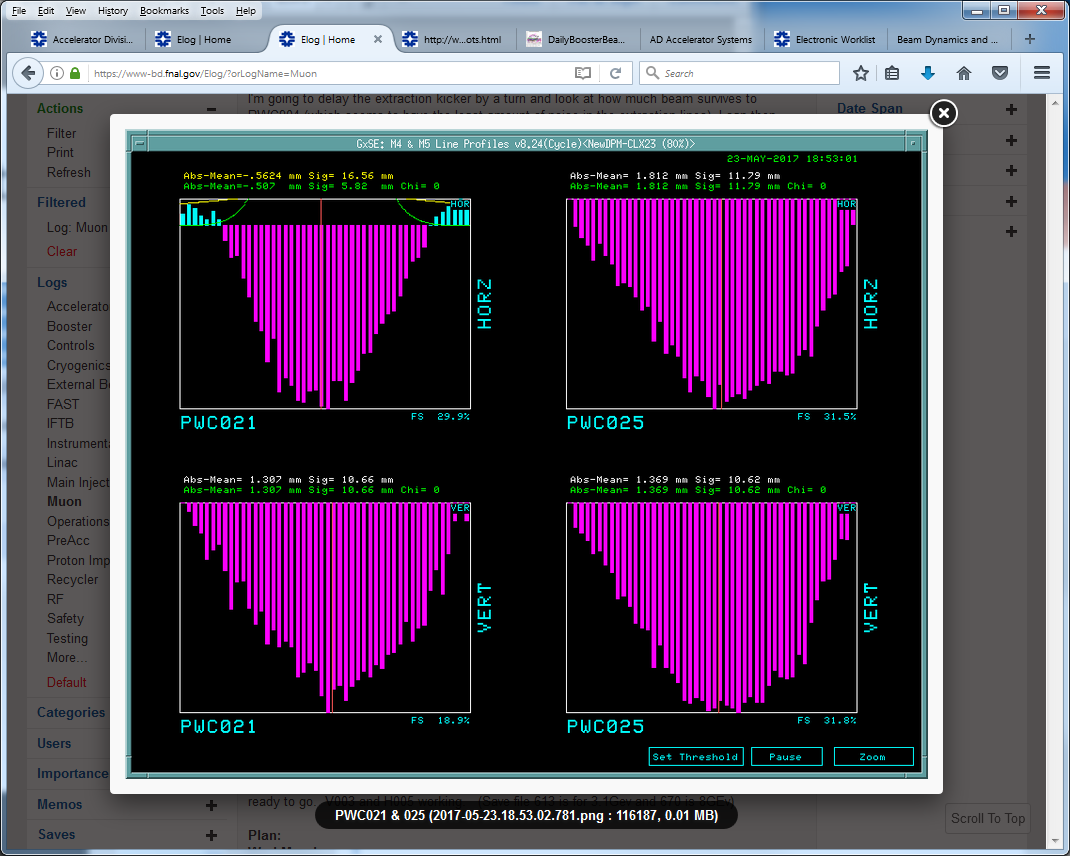 3